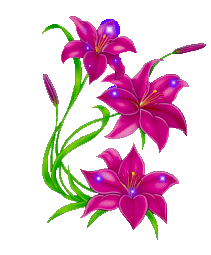 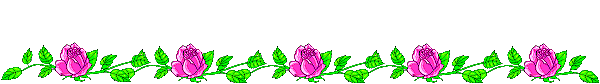 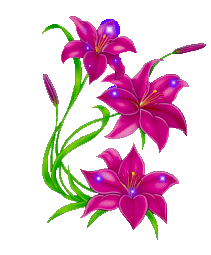 LỊCH SỬ LỚP 5- TUẦN 26 – BÀI 24
Chiến thắng 
“Điện Biên Phủ trên không”
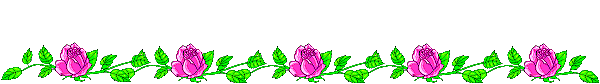 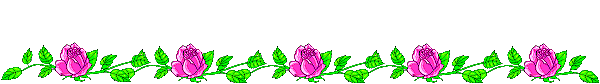 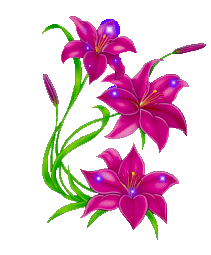 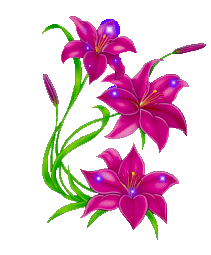 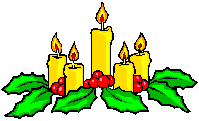 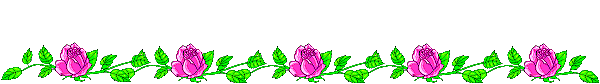 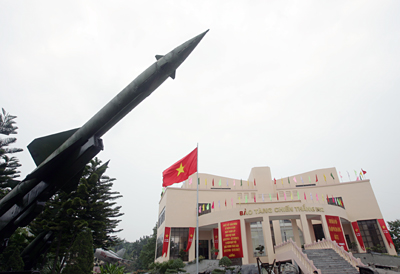 Lịch sử
Chiến thắng 
“ Điện Biên Phủ trên không”
LËt läng
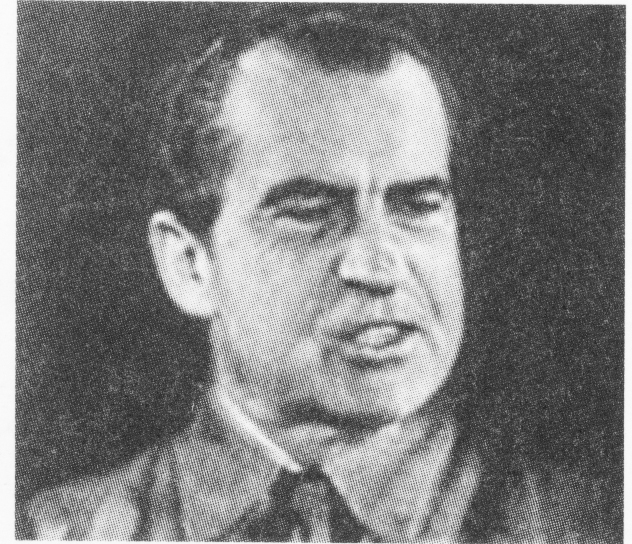 Ních- Xôn (1913- 1994)
Em hãy quan sát một số hình ảnh về máy bay B52? 
Em có biết gì về máy bay B52?
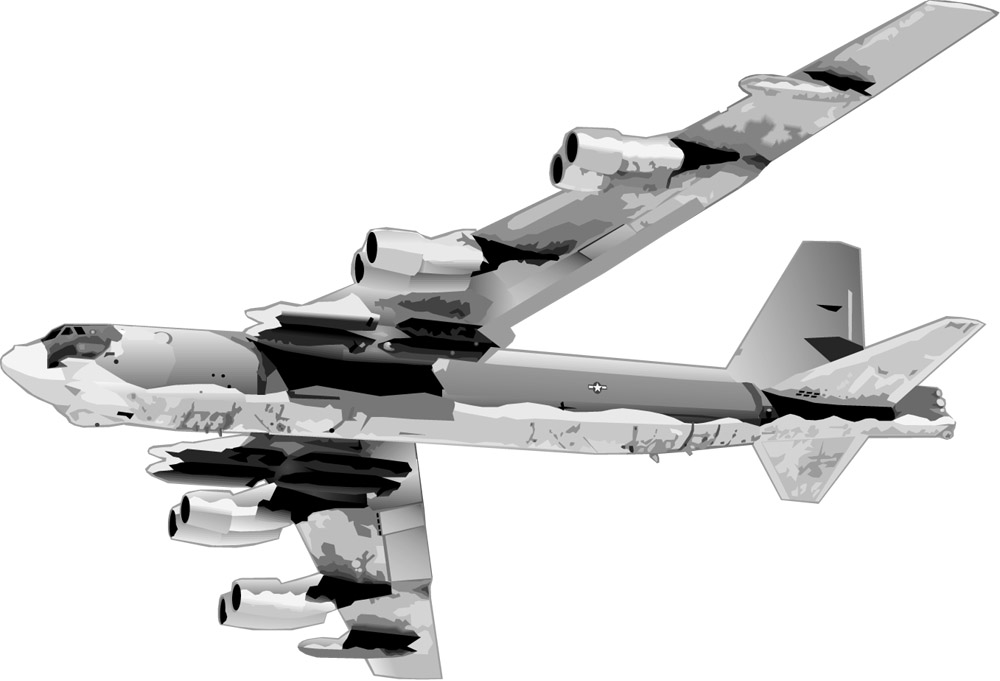 Máy bay Mĩ trên bầu trời miền Bắc
Pháo đài bay B52 của Mĩ
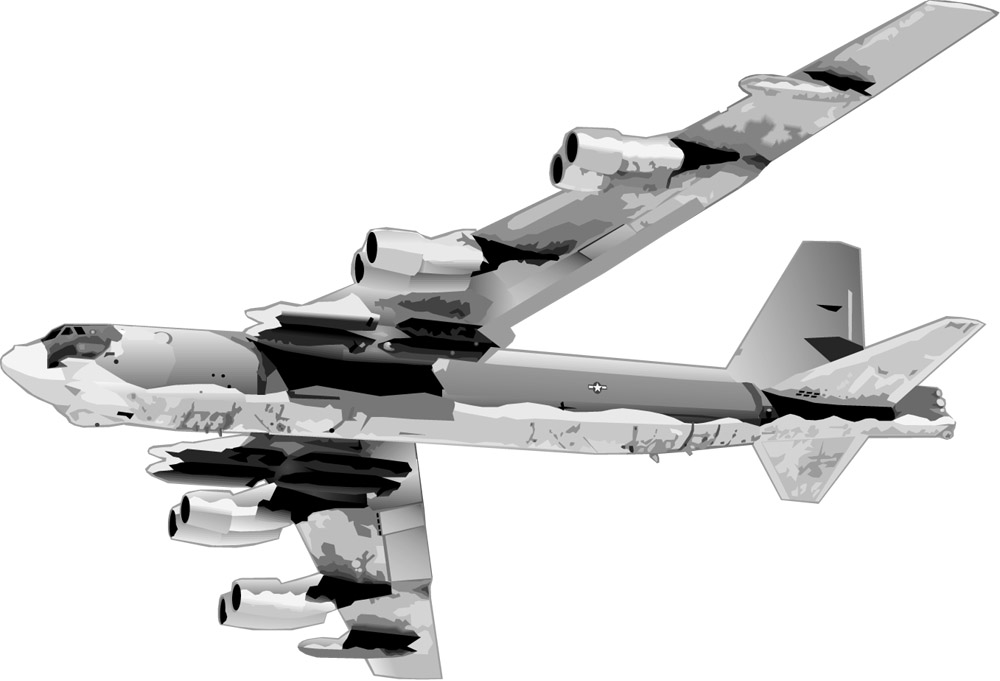 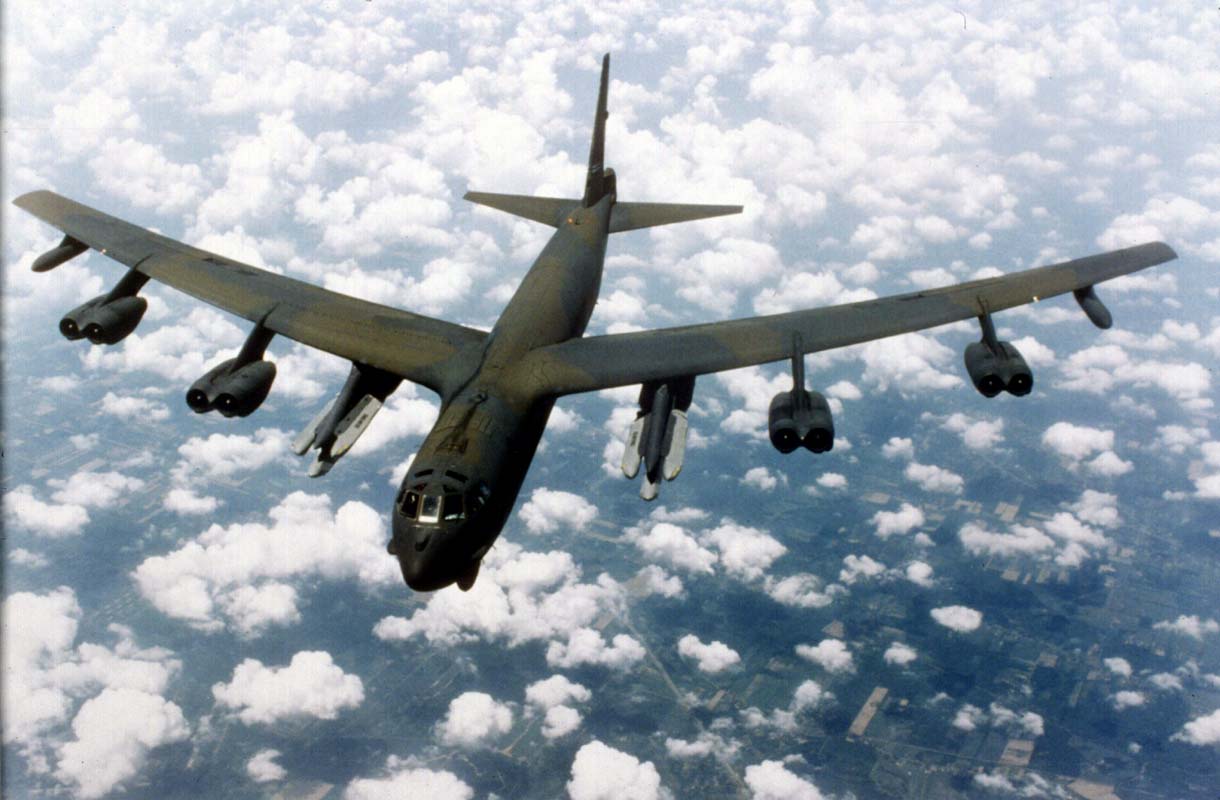 Máy bay B52- siêu pháo đài bay
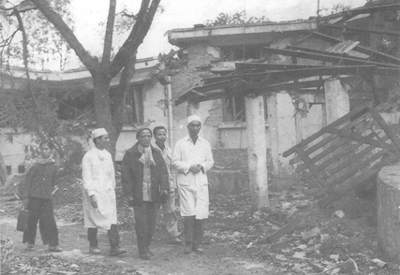 Bệnh viện Bạch Mai 
sau khi bị ném bom
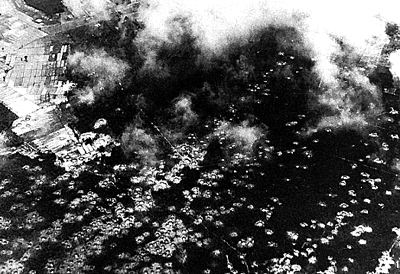 Trường học bị bom Mĩ tàn phá năm 1972
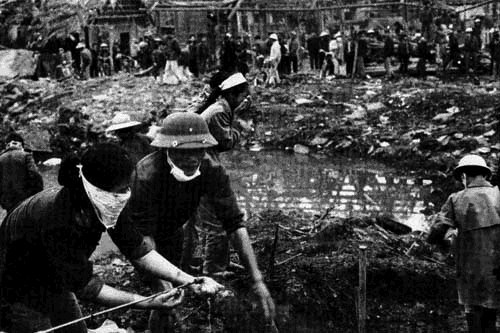 Một góc phố Khâm Thiên 
bị máy bay tàn phá năm 1972
Phố Khâm Thiên Hà Nội bị máy bay Mĩ đánh bom
Trường học (ở Hà Nội) bị bom Mĩ tàn phá năm 1972
Cô dân quân bên xác máy bay Mĩ bị bắn rơi ở ngoại thành Hà Nội
Xác máy bay B52 rơi trên đường phố Hà Nội
Bộ đội ta bắt sống phi công Mĩ
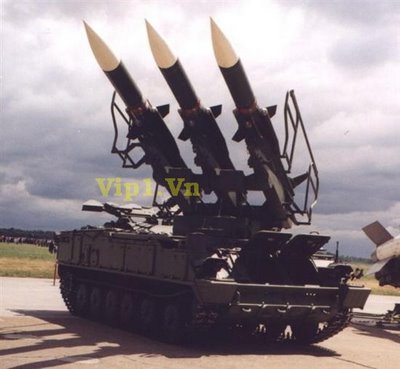 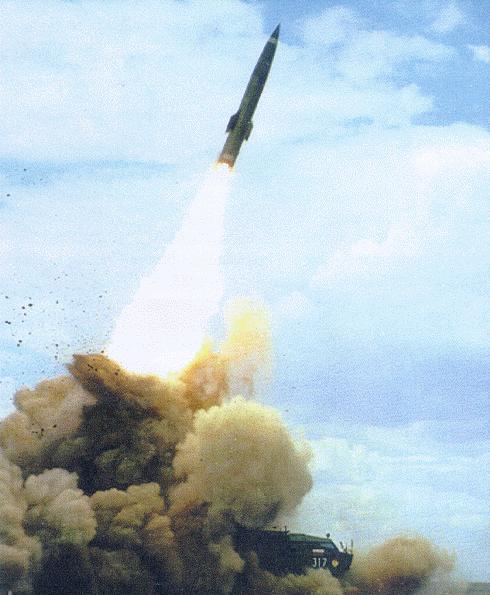 Quân và dân ta chiến đấu rất dũng cảm, tên lửa của ta đã bắn tan xác 81 máy bay, trong đó có 34 máy bay B52.
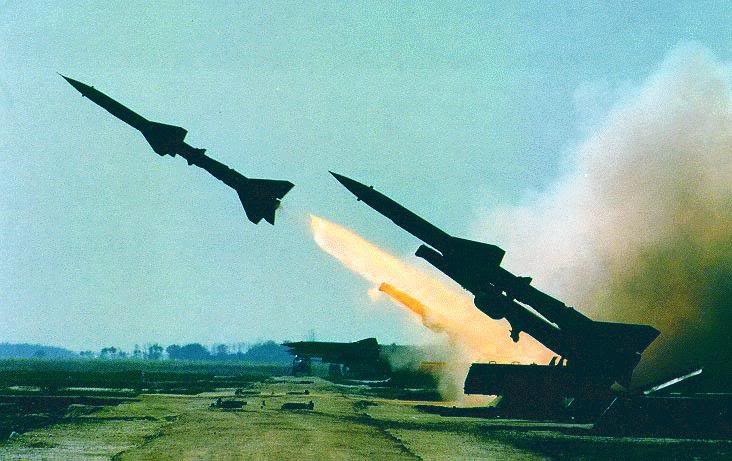 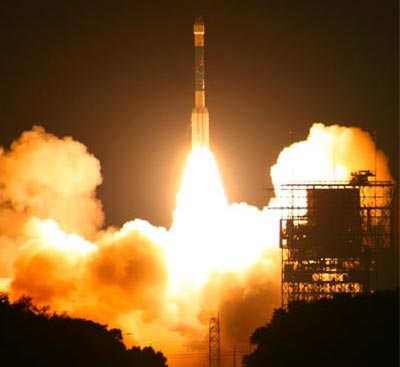 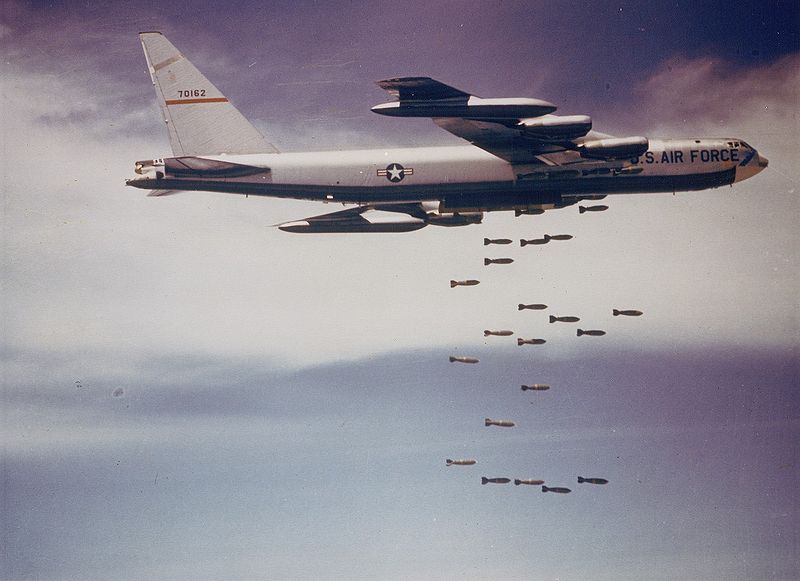 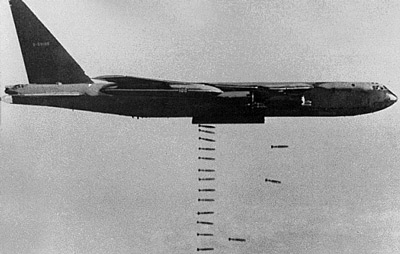 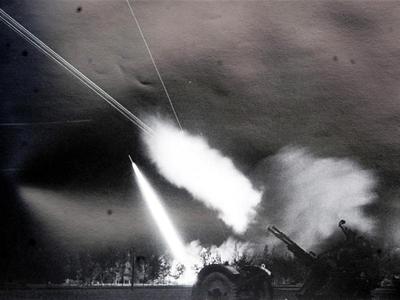 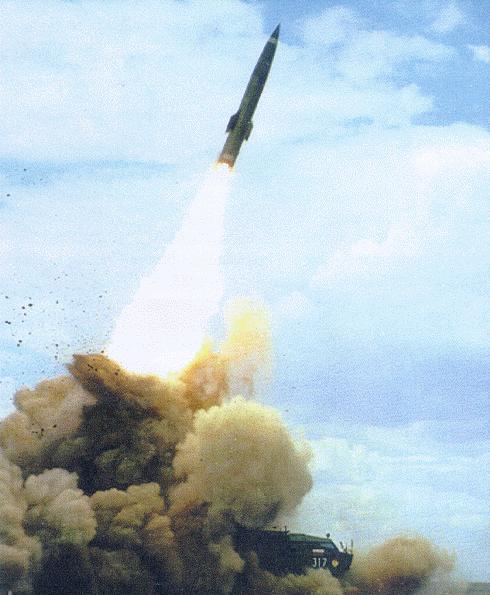 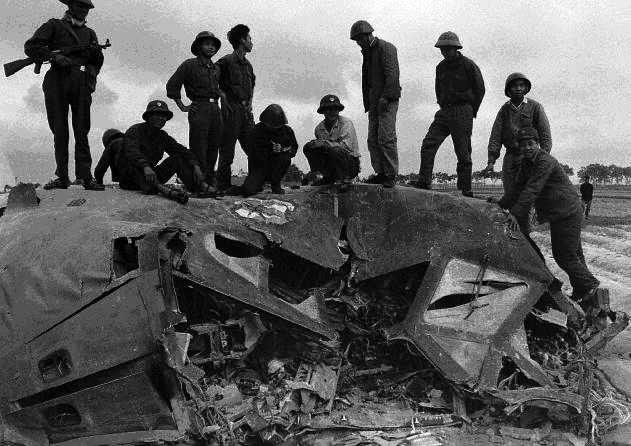 Bộ đội bên xác máy bay Mĩ